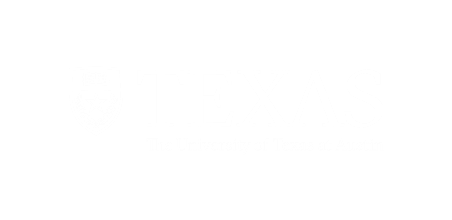 Assessment of damage due to Hurricane Florence in Wilmington, NC
Shazzadur Rahman
Outline
Hurricane Florence
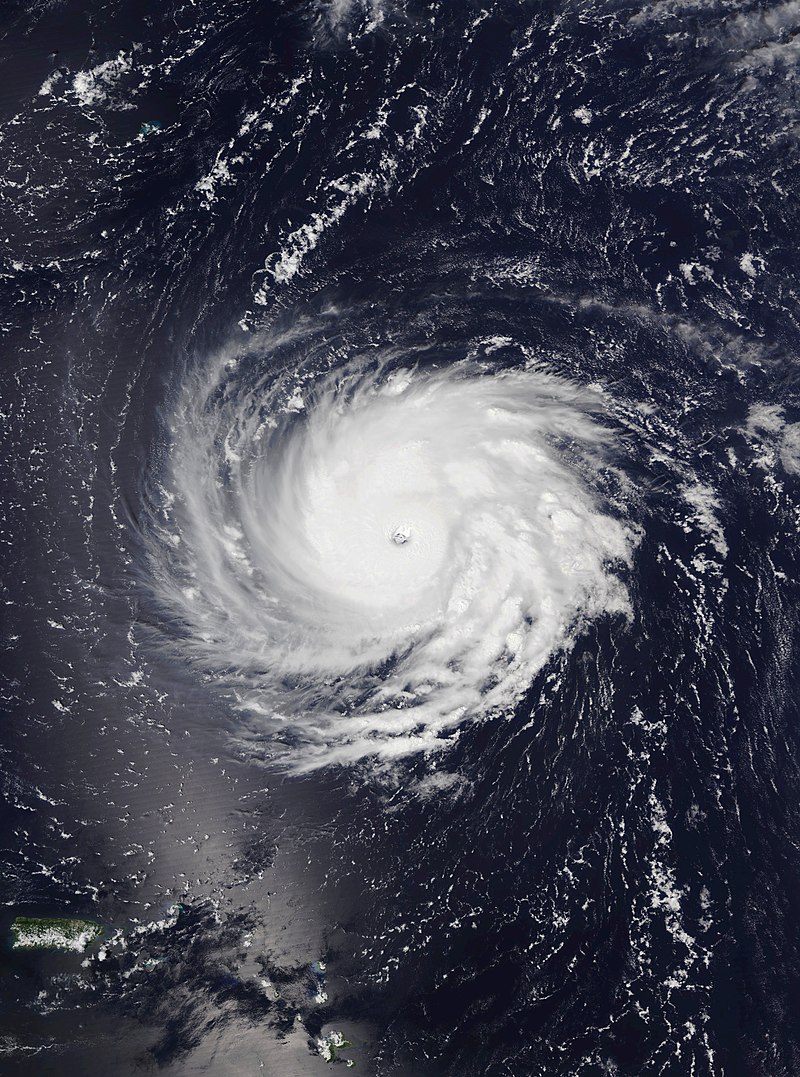 Landfall in NC on September 14, 2018 as a category 1 hurricane
Through NC, SC, Virginia and Florida
55 deaths
$17 billion damage for NC 
Record annual rainfall of 86.7 inches in Wilmington, NC after 1877
Study Area
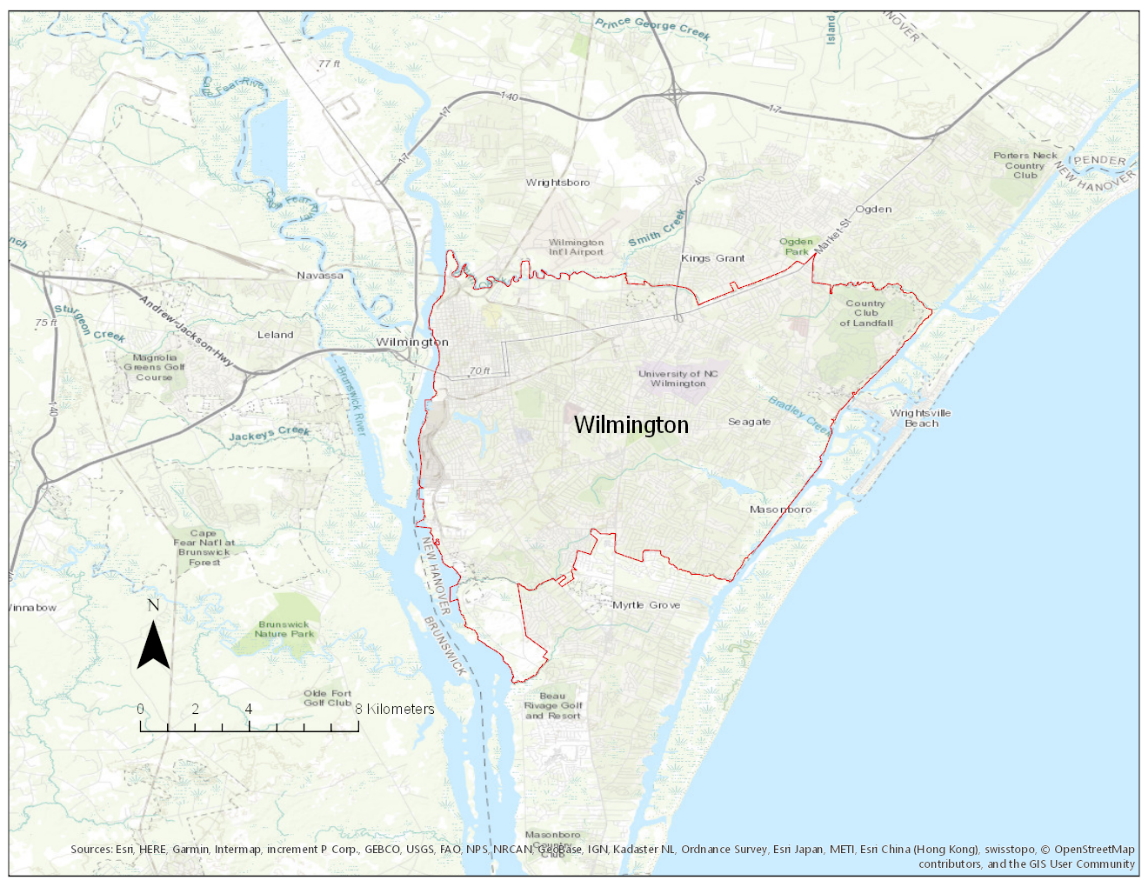 Crowdsource Data (NAPS Foundation)
Methodology
Base Map
HAND Model
HAND MAP
Inundation Map
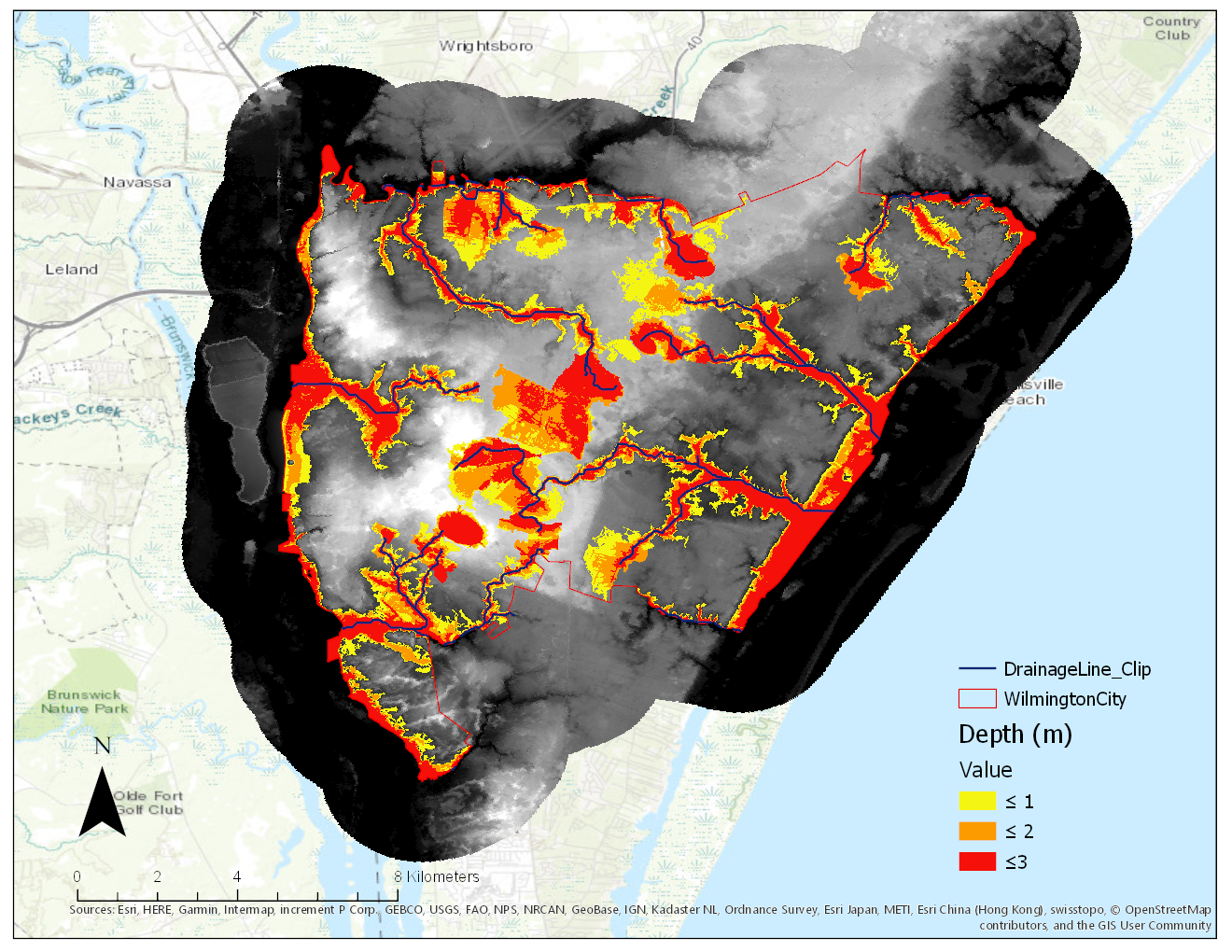 Inundated Households
Address NC 2014 Data
10588 households inundated out of 49405
Almost 21.5% inundated
Conclusion
HAND maps are easy to prepare and helpful to provide some useful information
Crowdsource data can be easily obtained and used to get some good approximation about the flooding
More refined data would give better results
THANK YOU!ANY QUESTION?
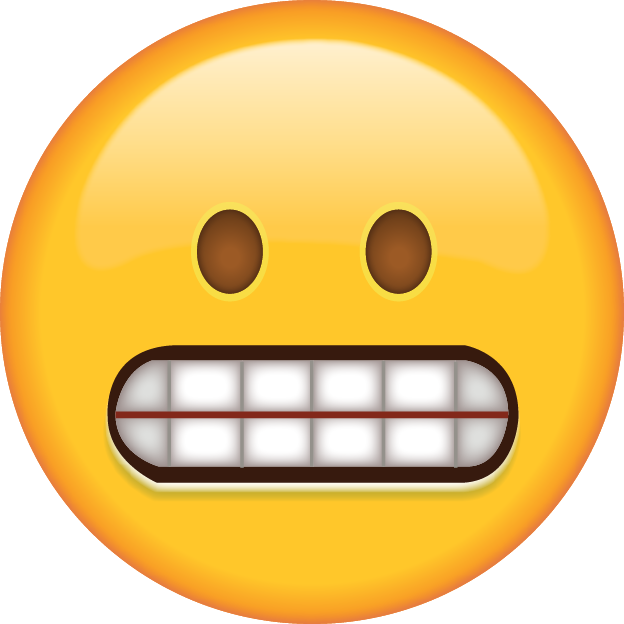